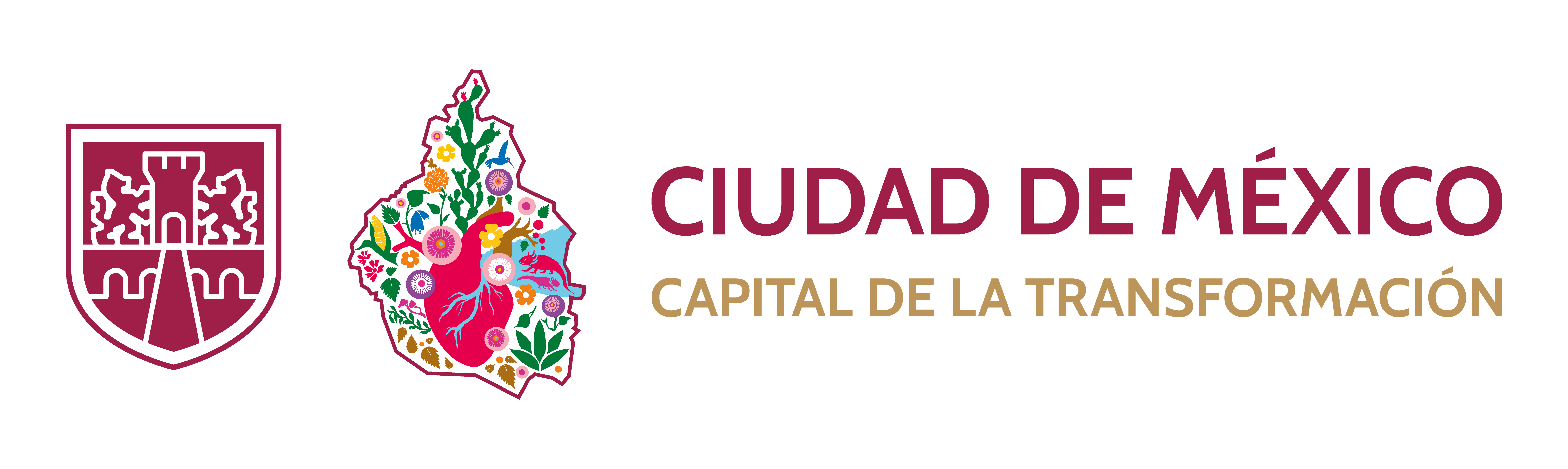 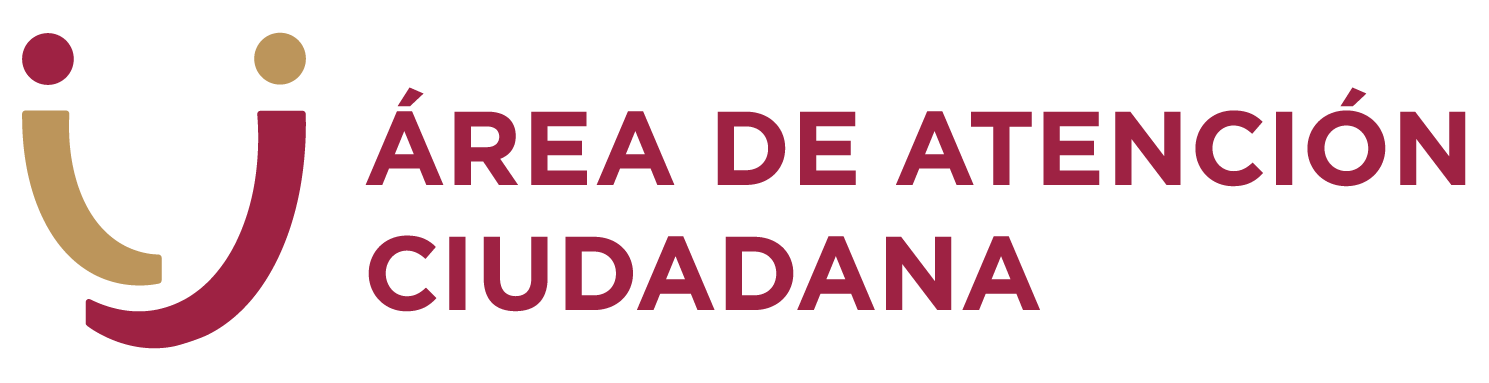 Área de Atención Ciudadana
Nombre del AAC o Módulo de AC
Nombre del Ente Público o Alcaldía
DATOS DEL ÁREA DE ATENCIÓN CIUDADANA
Completar datos:
Nombre del AAC

Días y horarios de atención

Nombre y cargo del personal que elaboró el reporte fotográfico

Fecha de elaboración
Insertar texto aquí
Insertar texto aquí
Insertar texto aquí
Insertar texto aquí
REQUISITOS DE LLENADO
Se insertará máximo 2 fotografías por rubro
Tomas abiertas de las señalizaciones




2. No deformar las fotografías ni horizontal ni verticalmente
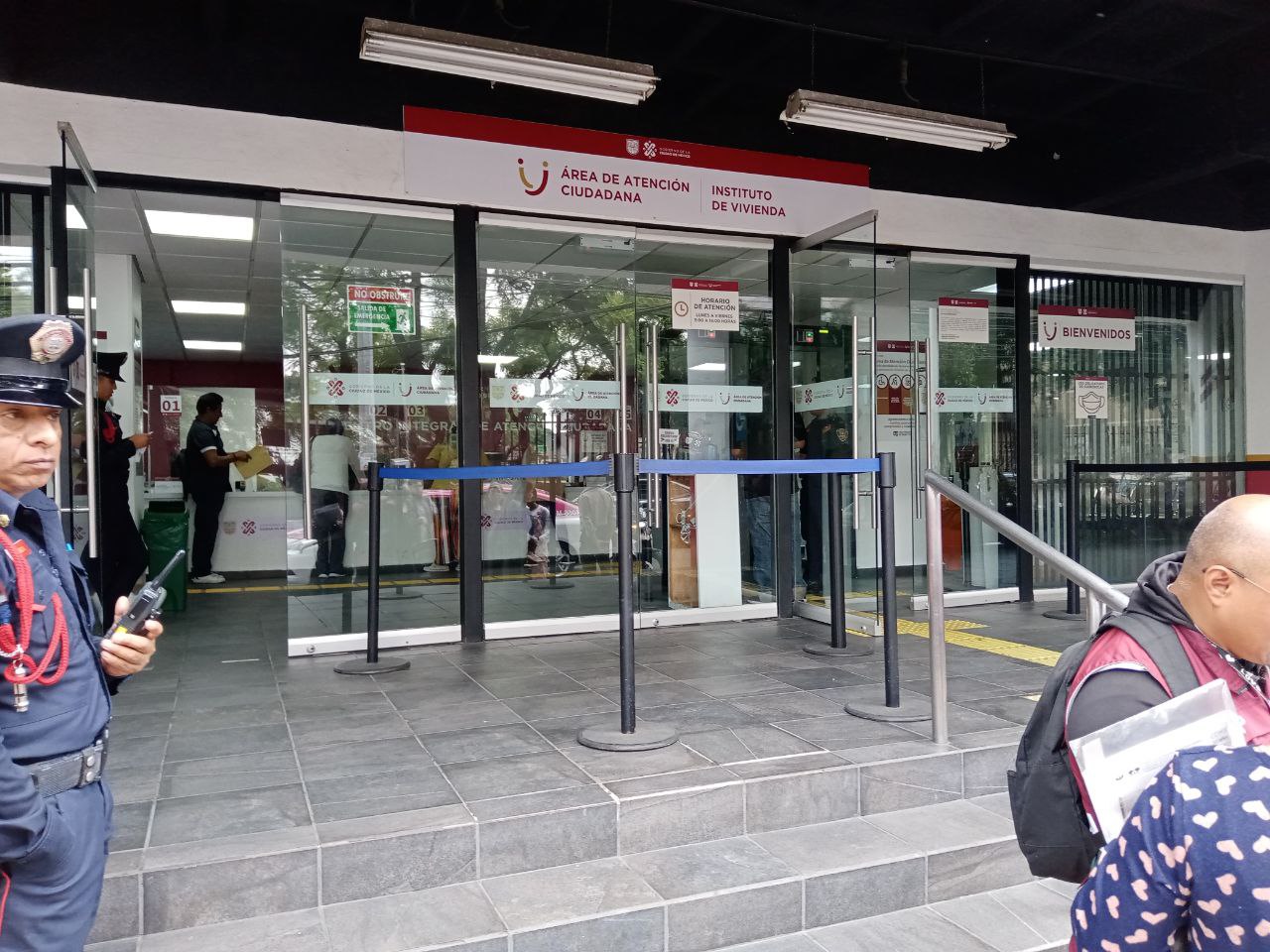 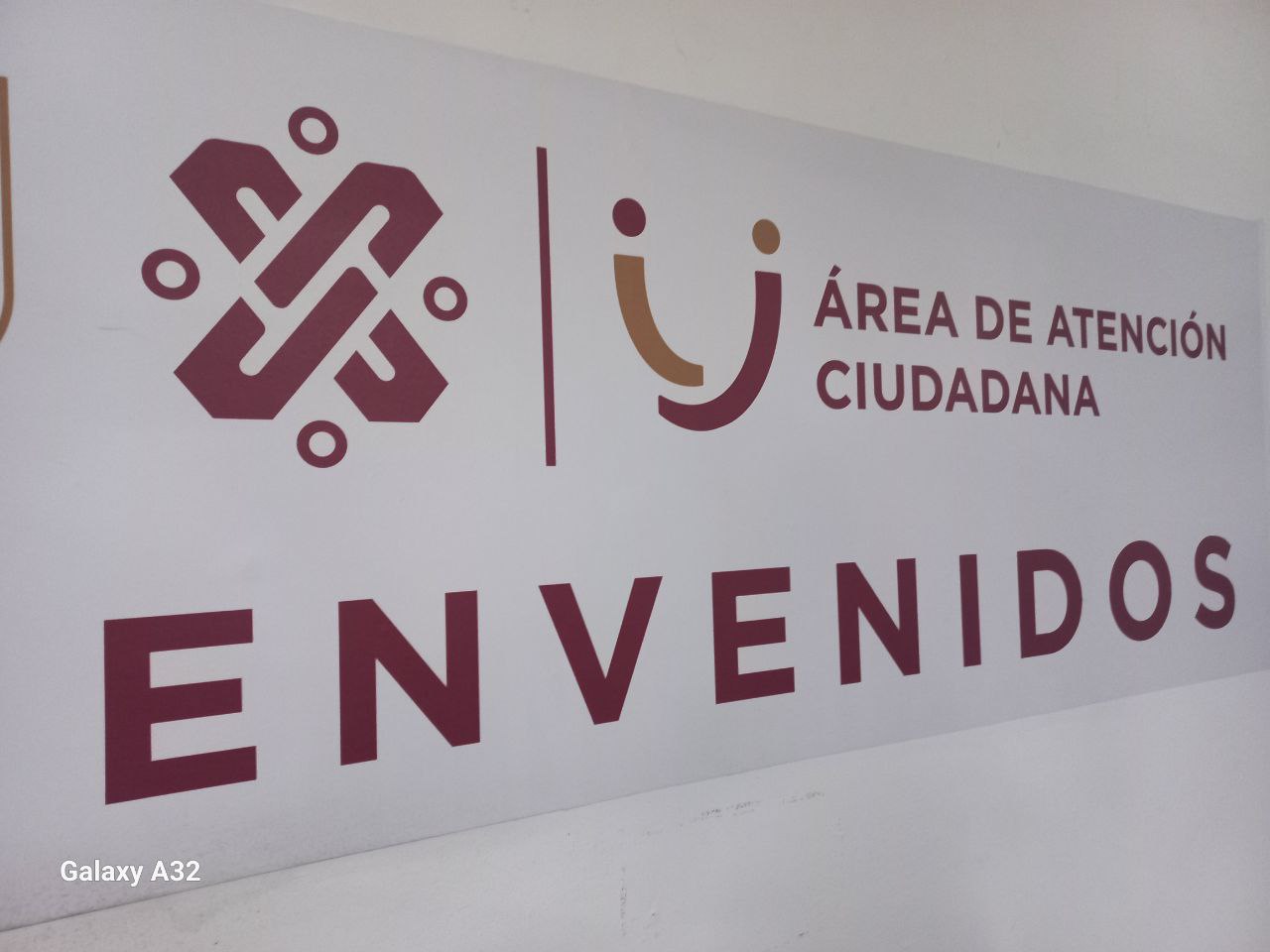 p
X
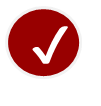 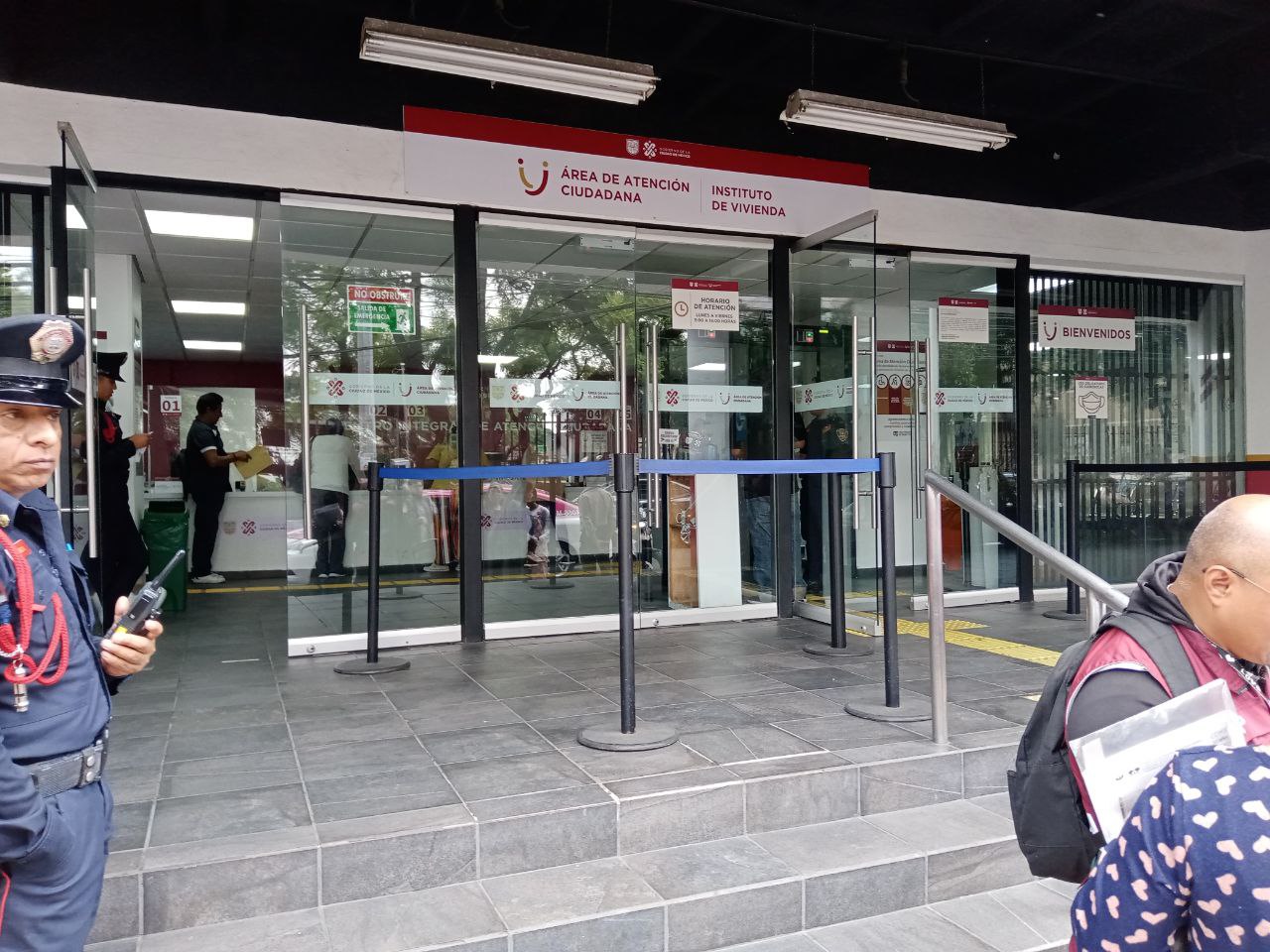 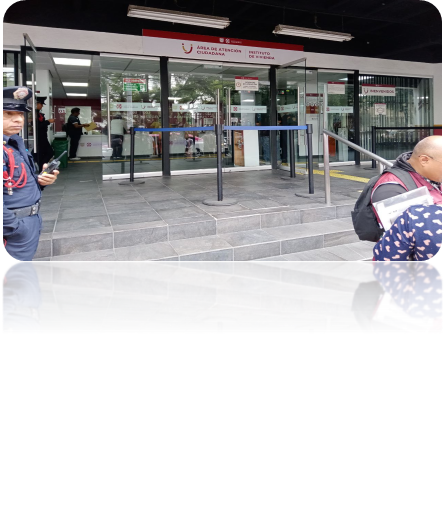 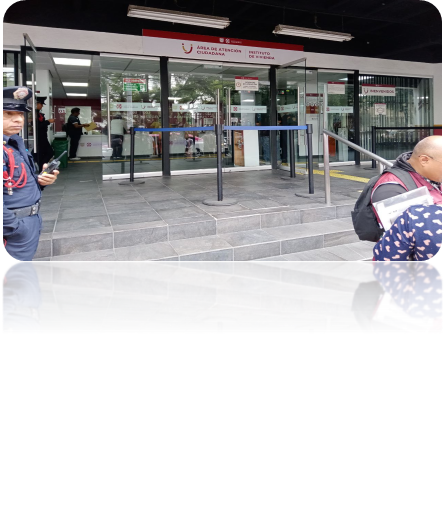 X
X
X
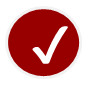 X
NOTA: El archivo es de carácter ilustrativo, ya que el llenado deberá ser con
            fotografías tomadas directamente en el Área de Atención Ciudadana
            Para el envío favor de eliminar las Diapositivas 3, 4 y 5. Guardarlo y enviarlo en formato PDF.
REQUISITOS DE LLENADO
No colocar fotografías obscuras
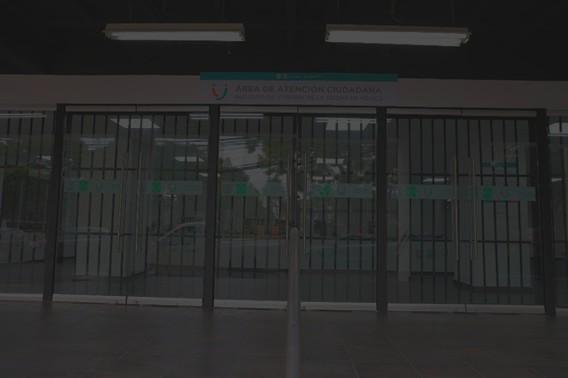 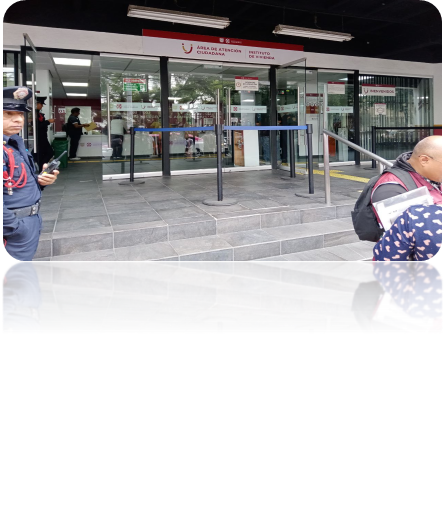 X
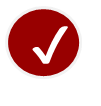 4. No colocar fotografías fuera de foco
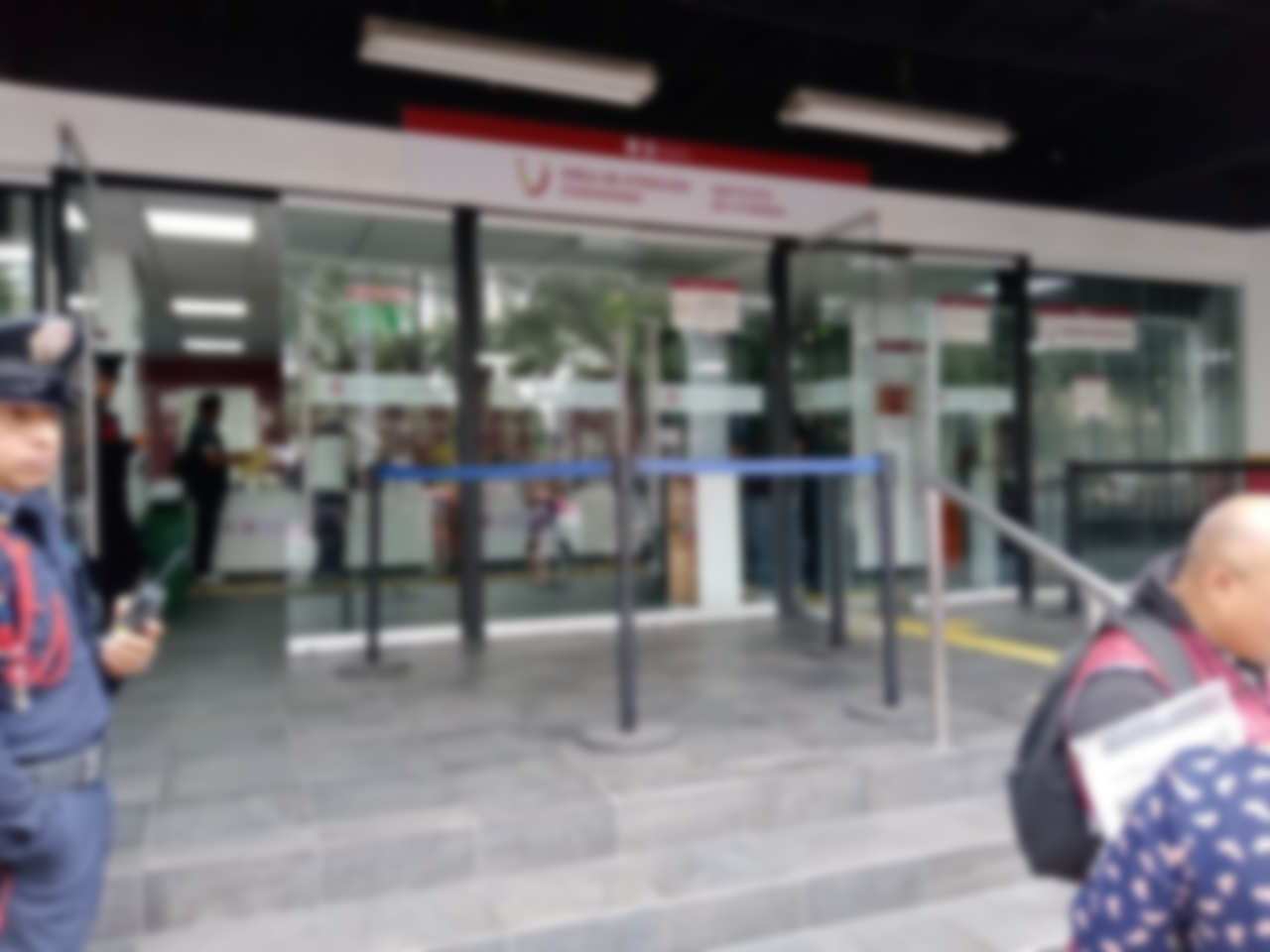 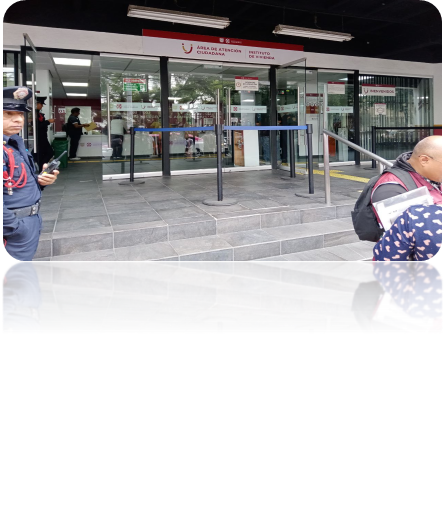 X
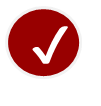 NOTA: El archivo es de carácter ilustrativo, ya que el llenado deberá ser con
            fotografías tomadas directamente en el Área de Atención Ciudadana
            Para el envío favor de eliminar las Diapositivas 3, 4 y 5. Guardarlo y enviarlo en formato PDF.
REQUISITOS DE LLENADO
Se podrán colocar fotografías horizontales y verticales dentro de una misma diapositiva
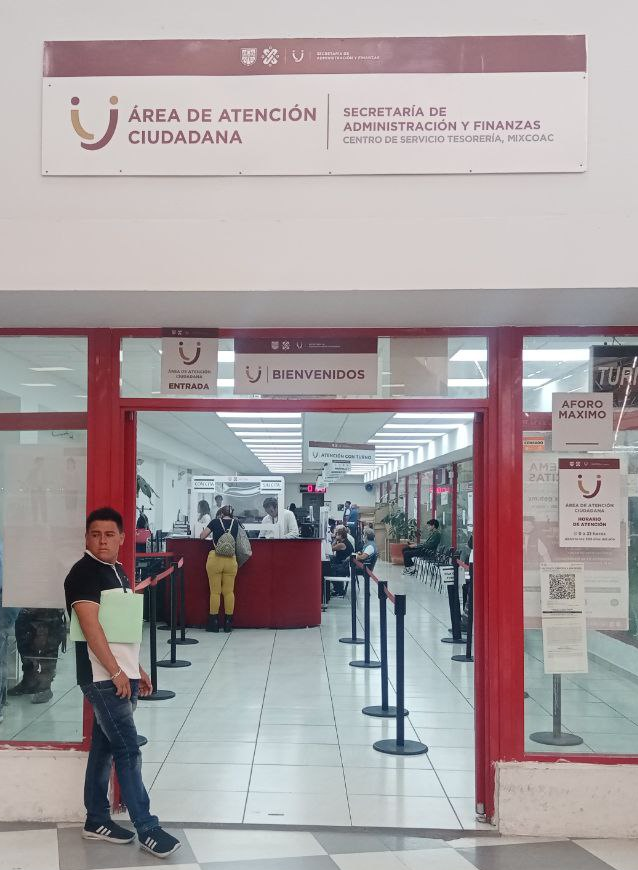 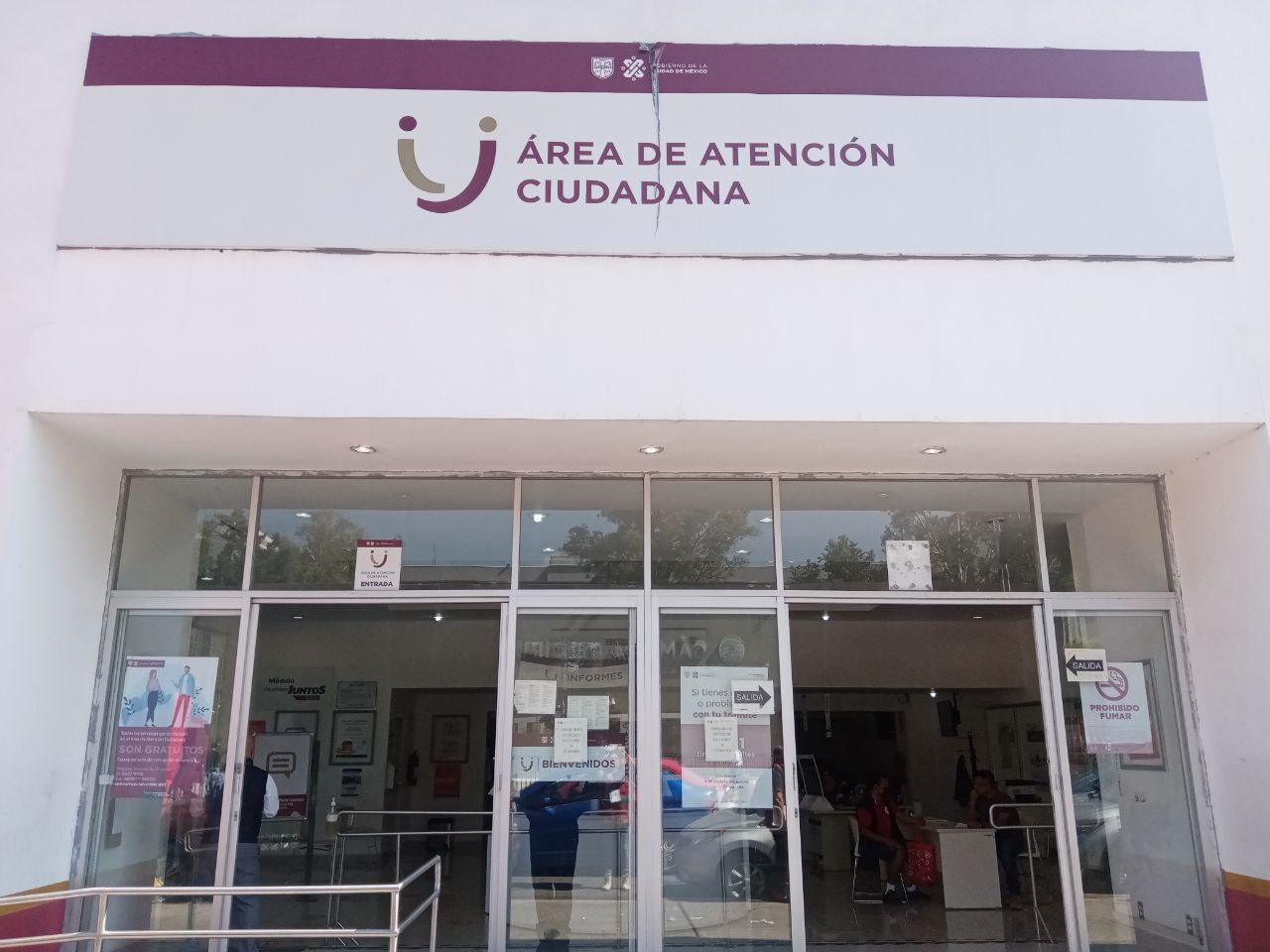 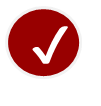 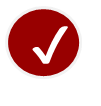 Se insertará máximo 2 fotografías por rubro
NOTA: El archivo es de carácter ilustrativo, ya que el llenado deberá ser con
            fotografías tomadas directamente en el Área de Atención Ciudadana
            Para el envío favor de eliminar las Diapositivas 3, 4 y 5. Guardarlo y enviarlo en formato PDF.
IMAGEN GRÁFICA
1. IMAGEN GRÁFICA
1.1 Letreros y señalización en la entrada del Área de Atención Ciudadana*
Colocar fotografía(s)
*Como lo indica el MIGAAC
1. IMAGEN GRÁFICA
1.2 Módulo de Recepción debidamente señalizado*
Colocar fotografía(s)
*Como lo indica el MIGAAC
1. IMAGEN GRÁFICA
1.3 Módulos de Atención Prioritaria debidamente señalizado*
Colocar fotografía(s)
*Como lo indica el MIGAAC
1. IMAGEN GRÁFICA
1.4 Módulos de recepción y entrega de documentos debidamente señalizados*
Colocar fotografía(s)
*Como lo indica el MIGAAC
1. IMAGEN GRÁFICA
1.5 Directorio de servidores públicos*
Colocar fotografía(s)
*Como lo indica el MIGAAC
1. IMAGEN GRÁFICA
1.6 Listado de trámites*
Colocar fotografía(s)
*Como lo indica el MIGAAC
1. IMAGEN GRÁFICA
1.7 Horarios de atención*
Colocar fotografía(s)
*Como lo indica el MIGAAC
1. IMAGEN GRÁFICA
1.8 Información para quejas del Órgano Interno de Control*
Colocar fotografía(s)
*Como lo indica el MIGAAC
1. IMAGEN GRÁFICA
1.9 Los materiales impresos cuentan con la Identidad Gráfica vigente*
Colocar fotografía(s)
*Como lo indica el MIGAAC
1. IMAGEN GRÁFICA
1.10 ¿El AAC cuenta con Área de Archivo? Seleccionar una opción, y remitir la evidencia fotográfica
        a) Se encuentra a la vista del ciudadano y este está debidamente señalizado* 
        b) El Área de archivo No se encuentra a la vista del ciudadano
Colocar fotografía(s)
*Como lo indica el MIGAAC
1. IMAGEN GRÁFICA
1.11 Cuenta con Gestión de turnos
Colocar fotografía(s)
*Como lo indica el MIGAAC
SALA DE ESPERA
2. SALA DE ESPERA
2.1 La sala de espera está debidamente señalizada
Colocar fotografía(s)
*Como lo indica el MIGAAC
2. SALA DE ESPERA
2.2 El mobiliario de la sala de espera está en óptimas condiciones*
Colocar fotografía(s)
*Como lo indica el MIGAAC
2. SALA DE ESPERA
2.3 El cartel de "Derechos y Obligaciones" se encuentra a la vista del ciudadano*
Colocar fotografía(s)
*Como lo indica el MIGAAC
2. SALA DE ESPERA
2.4 Cuenta con buzón de quejas y sugerencias debidamente señalizado y papeletas*
Colocar fotografía(s)
*Como lo indica el MIGAAC
2. SALA DE ESPERA
2.5 Tiene en un lugar visible el número de LOCATEL 5658 1111 para orientación y dudas*
Colocar fotografía(s)
*Como lo indica el MIGAAC
2. SALA DE ESPERA
2.6 Cuenta con el Cartel informativo sobre la Atención Prioritaria a Grupos Vulnerables*
Colocar fotografía(s)
*Como lo indica el MIGAAC
UNIFORME
3. UNIFORME
3.1 El personal en funciones de atención ciudadana porta el uniforme*
Colocar fotografía(s)
*Como lo indica el MIGAAC
3. UNIFORME
3.2 El personal porta el Gafete vigente de identificación en buen estado, a la altura del pecho y a la vista del ciudadano*
Colocar fotografía(s)
*Como lo indica el MIGAAC
3. UNIFORME
3.3 El Gafete de identificación cumple con el formato establecido*
Colocar fotografía(s)
*Como lo indica el MIGAAC
ATENCIÓN PRIORITARIA Y ACCESIBILIDAD UNIVERSAL
4. ATENCIÓN PRIORITARIA
4.1  Señalización en Sistema Braille en módulo de informes*
Colocar fotografía(s)
*Como lo indica el MIGAAC
4. ATENCIÓN PRIORITARIA
4.2 Información impresa en Sistema Braille*
Colocar fotografía(s)
*Como lo indica el MIGAAC
4. ATENCIÓN PRIORITARIA
4.3 Guía táctil para bastón de invidentes y débiles visuales*
Colocar fotografía(s)
*Como lo indica el MIGAAC
4. ATENCIÓN PRIORITARIA
4.4 Cuenta con señalización de asientos reservados para grupos vulnerables en la sala de espera*
Colocar fotografía(s)
*Como lo indica el MIGAAC
4. ATENCIÓN PRIORITARIA
4.5 Cuenta con una zona para silla de ruedas en la sala de espera debidamente señalizada*
Colocar fotografía(s)
*Como lo indica el MIGAAC
4. ATENCIÓN PRIORITARIA
4.6 Señalización en Sistema Braille en acceso a sanitarios *
Colocar fotografía(s)
*Como lo indica el MIGAAC
4. ATENCIÓN PRIORITARIA
4.7 ¿El AAC requiere de Rampa? (si la respuesta es No pasar al punto 4.8)
4.7.1 La rampa se encuentra debidamente señalizada*
4.7.2 La rampa es funcional y está en buenas condiciones para su uso*
Colocar fotografía(s)
*Como lo indica el MIGAAC
4. ATENCIÓN PRIORITARIA
4.8 ¿El AAC requiere de elevador? (si la respuesta es No pasar al punto 4.9)
4.8.1 Está debidamente señalizado para grupos vulnerables*
4.8.2 ¿Cuenta con indicador sonoro y visual de parada y de información de número de nivel?*
Colocar fotografía(s)
*Como lo indica el MIGAAC
4. ATENCIÓN PRIORITARIA
4.9 ¿Cuenta con sanitarios para personas con discapacidad?*
Colocar fotografía(s)
*Como lo indica el MIGAAC
SEÑALIZACIÓN DE SEGURIDAD
          Y PROTECCIÓN CIVIL     IL
5. SEÑALIZACIÓN DE SEGURIDAD Y PROTECCIÓN CIVIL (prevención, mitigación y evacuación)
5.1 Señalización de ruta de evacuación*
Colocar fotografía(s)
*Como lo indica el MIGAAC
5. SEÑALIZACIÓN DE SEGURIDAD Y PROTECCIÓN CIVIL (prevención, mitigación y evacuación)
5.2 Señalización de salida de emergencia*
Colocar fotografía(s)
*Como lo indica el MIGAAC
5. SEÑALIZACIÓN DE SEGURIDAD Y PROTECCIÓN CIVIL (prevención, mitigación y evacuación)
5.3 Señalización de zona de menor riesgo*
Colocar fotografía(s)
*Como lo indica el MIGAAC
5. SEÑALIZACIÓN DE SEGURIDAD Y PROTECCIÓN CIVIL (prevención, mitigación y evacuación)
5.4 Señalización de sismo e incendios*
Colocar fotografía(s)
*Como lo indica el MIGAAC
5. SEÑALIZACIÓN DE SEGURIDAD Y PROTECCIÓN CIVIL (prevención, mitigación y evacuación)
5.5 Señalización de no fumar*
Colocar fotografía(s)
*Como lo indica el MIGAAC
5. SEÑALIZACIÓN DE SEGURIDAD Y PROTECCIÓN CIVIL (prevención, mitigación y evacuación)
5.6 Cuenta con extintor debidamente señalizado y con carga vigente*
Colocar fotografía(s)
*Como lo indica el MIGAAC
OTROS
6. OTROS
6.1 Existe Contaminación Visual en la entrada del AAC* (rótulos, hojas impresas o escritas a mano de informes, carteles, lonas, convocatorias, avisos ajenos al AAC;  grafitis)
Colocar fotografía(s)
*Como lo indica el MIGAAC
6. OTROS
6.2 Existe Contaminación Visual dentro del AAC* (rótulos, hojas impresas o escritas a mano de informes, carteles, lonas, convocatorias, avisos ajenos al AAC;  grafitis, adornos festivos)
Colocar fotografía(s)
*Como lo indica el MIGAAC
6. OTROS
6.3 Módulos de atención con mamparas divisorias* (En caso de ser aplicable)
Colocar fotografía(s)
*Como lo indica el MIGAAC
6. OTROS
6.4 Cuenta con sanitarios para uso de los ciudadanos*
Colocar fotografía(s)
*Como lo indica el MIGAAC
Coloque el croquis de ubicación del Área de Atención Ciudadana

Señalar el primer cuadrante del AAC, con el nombre de la calle, así como buena calidad de la imagen donde permita ver claramente la ubicación. Describa la ubicación del AAC
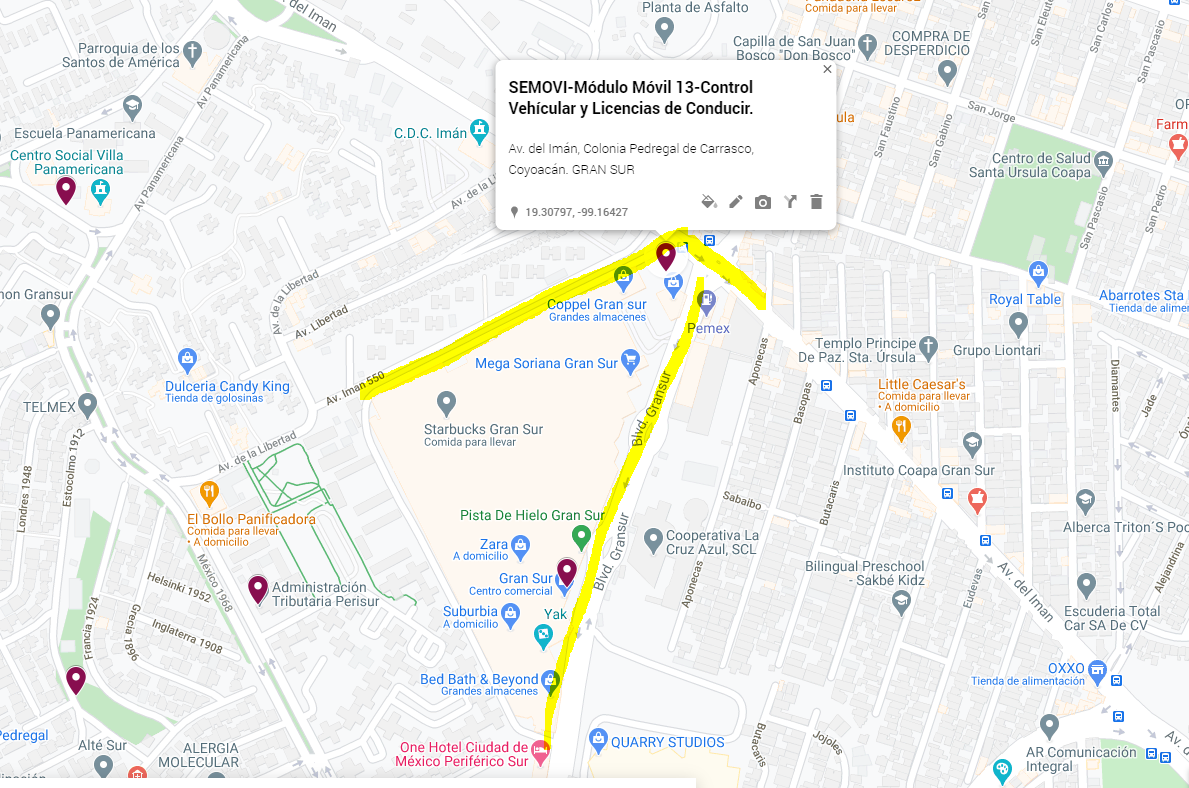 Descripción de ubicación
Centro Comercial Gran Sur, Av. Del Imán, col. Pedregal de Carrasco, alcaldía Coyoacán, C.P. 04700, Ciudad de México.

Referencia: estacionamiento, entrada por Blvd. Gransur
Elimine la imagen y descripción de ejemplo y  coloque el croquis del Área de Atención Ciudadana y la descripción de ubicación correspondiente. 
Eliminar este recuadro
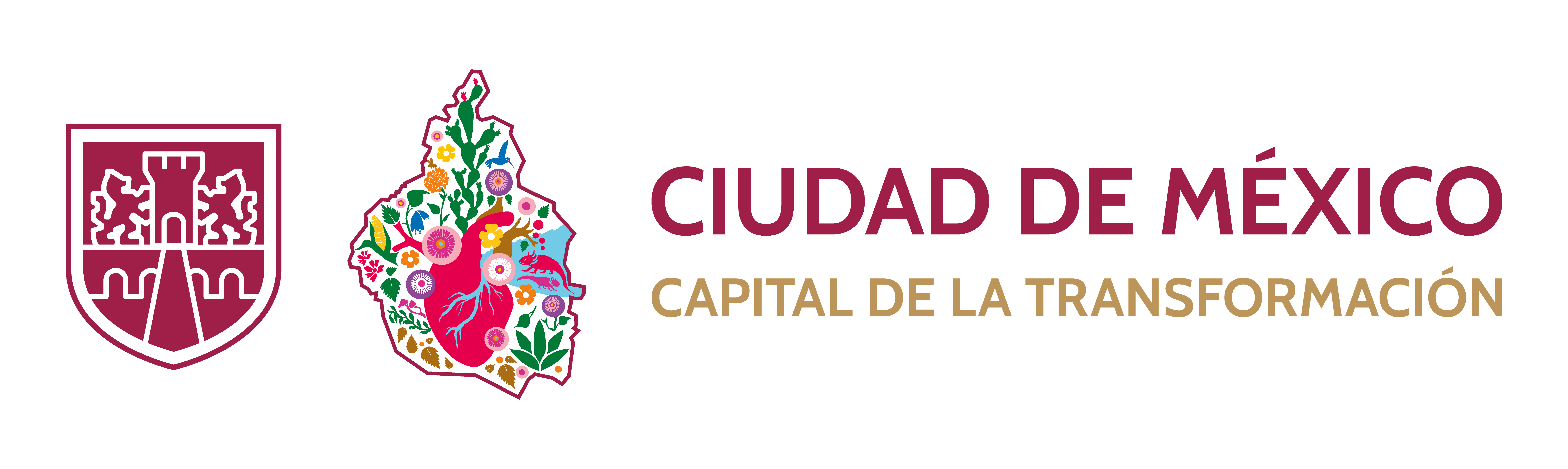 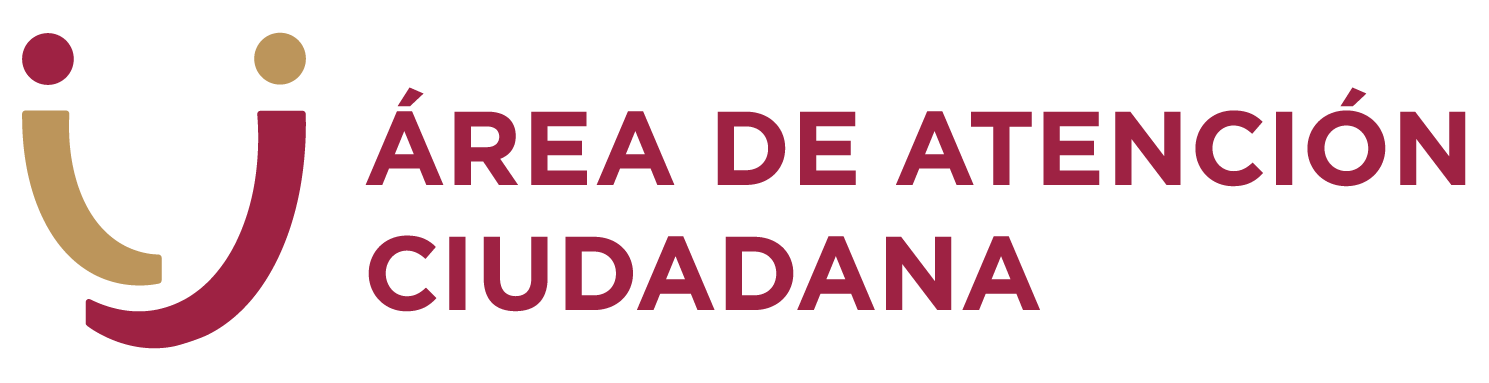 Área de Atención Ciudadana
Nombre del AAC o Módulo de AC
Nombre del Ente Público o Alcaldía